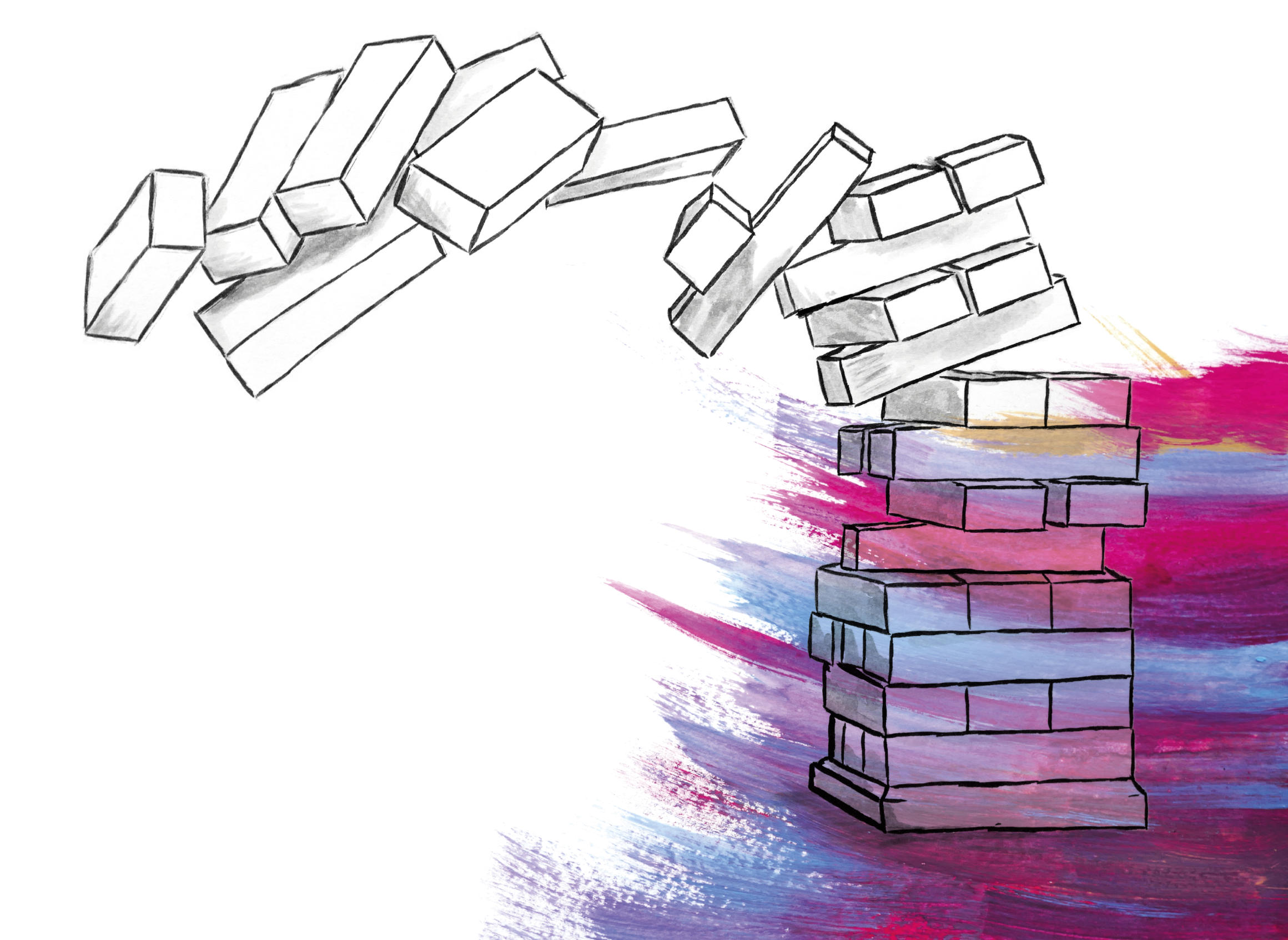 Tight Parameterized 	     Preprocessing Bounds Sparsification via Low-Degree Polynomials
Astrid Pieterse
September 04, 2019
Preprocessing
110110100000001111011000000111000111111101110111011100100101001001110100111001010000010101111010101111011010100100001101011000111110001010001001010110010011110101101000010000111110101011000111100110010110100010
INPUT
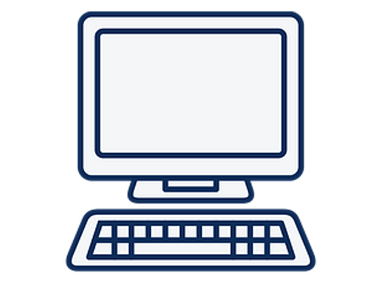 We want to solve problems by computer
By an algorithm
Some problems are hard
What to try?
Preprocessing
Simplify the problem
Deal with the easy parts
Save the hard part for later
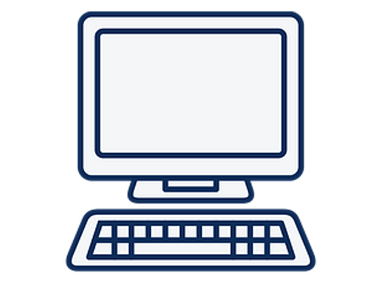 1101101000000011110110000001110001111111011101110111001001010010
INPUT
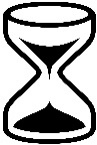 Answer
Preprocessing
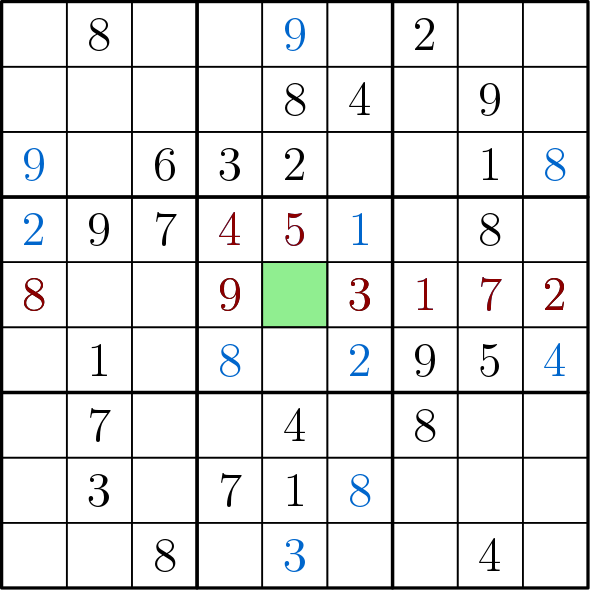 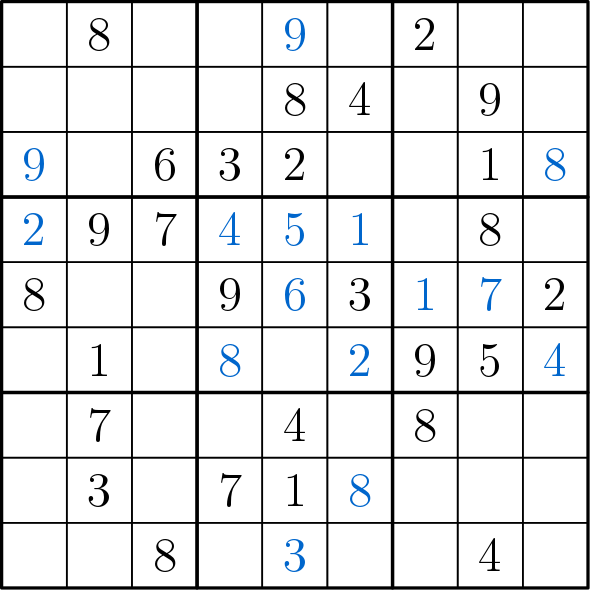 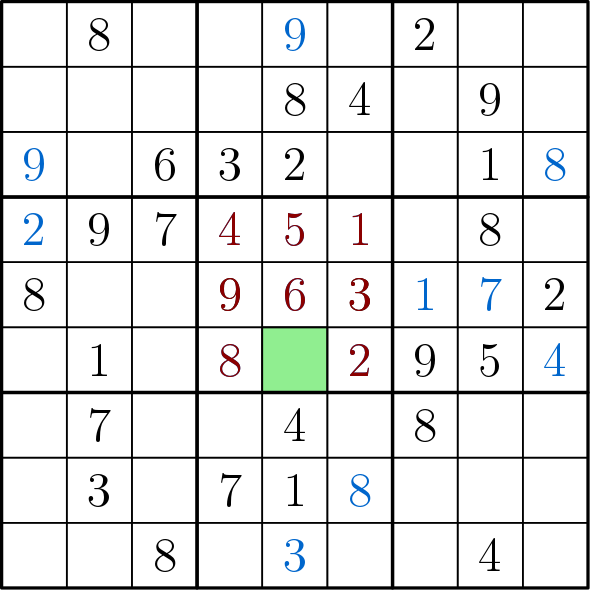 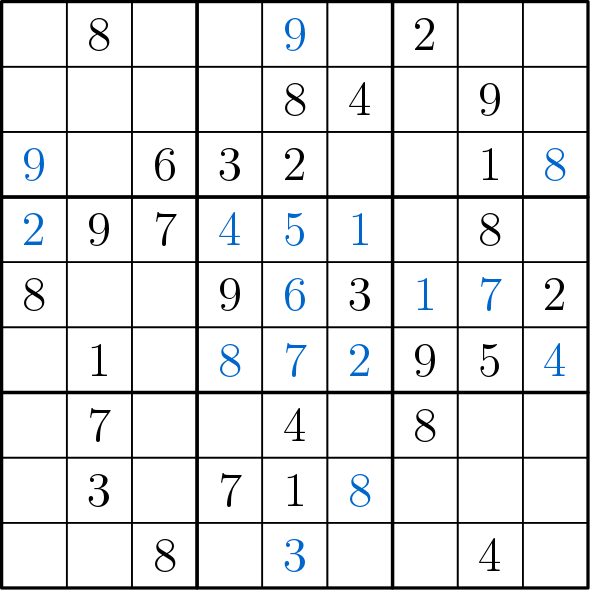 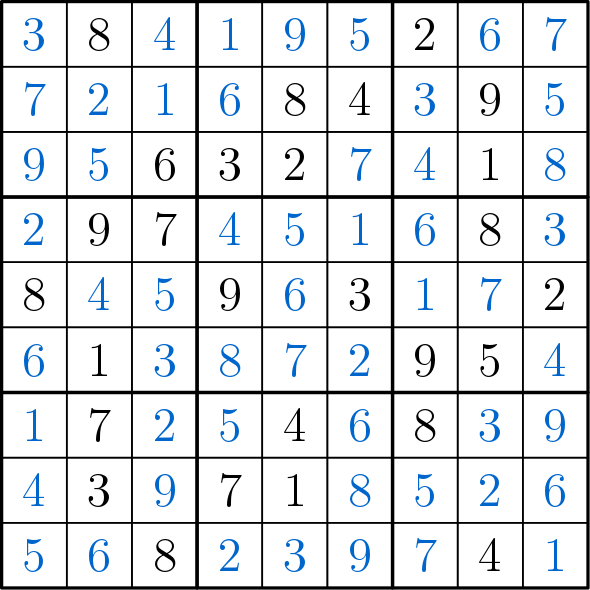 Sparsification
Sparsification
Chapter 5+6
Sparsification for graph coloring





When is sparsification (im)possible?
Chapter 3+4
Sparsification for logic problems





Sparsification using polynomial equalities
Graph coloring
Can we color the vertices with 3 colors?
Edges must get distinctly colored endpoints





								Hard to solve!
D
F
A
B
E
G
C
Sparsification for coloring
Delete edges, but preserve (non)-3-colorability
D
F
A
B
E
G
C
Sparsification for coloring
Can we guarantee that these rules result in a sparse graph
Not always
Chapter 5
Most likely, there is no efficient preprocessing algorithm for coloring that outputs a sparse graph, while preserving 3-colorability
Sparsification for coloring
What if we have more information about the input graph
Small vertex cover
D
F
A
B
E
G
At least one endpoint of each edge is in the vertex cover
C
Sparsification for coloring
Each vertex puts a constraint on its neighborhood
Find redundant constraints
D
F
A
B
E
G
At least one endpoint of each edge is in the vertex cover
C
Sparsification
Chapter 5+6
Sparsification for graph coloring





When is sparsification (im)possible?
Chapter 3+4
Sparsification for logic problems





Sparsification using polynomial equalities
Exact satisfiability
Exact satisfiability
Exact satisfiability: Sparsification
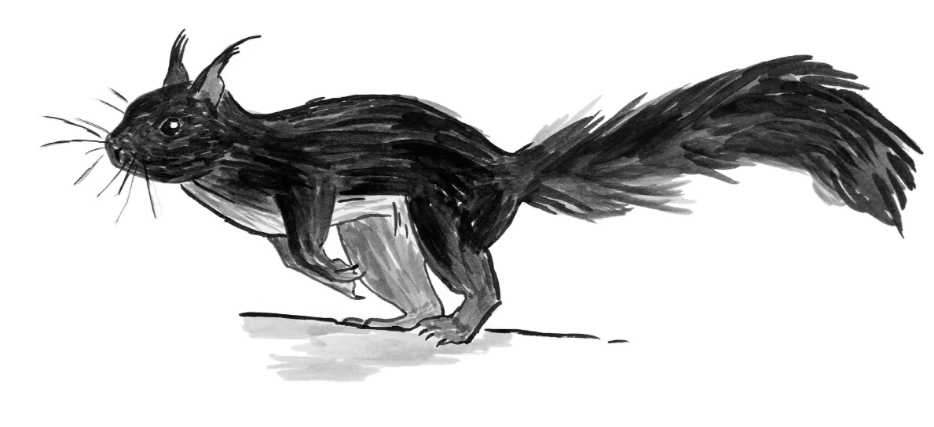 Summary
Chapter 5
Sparsification (probably) not possible for 3-coloring and some variants of  H-coloring
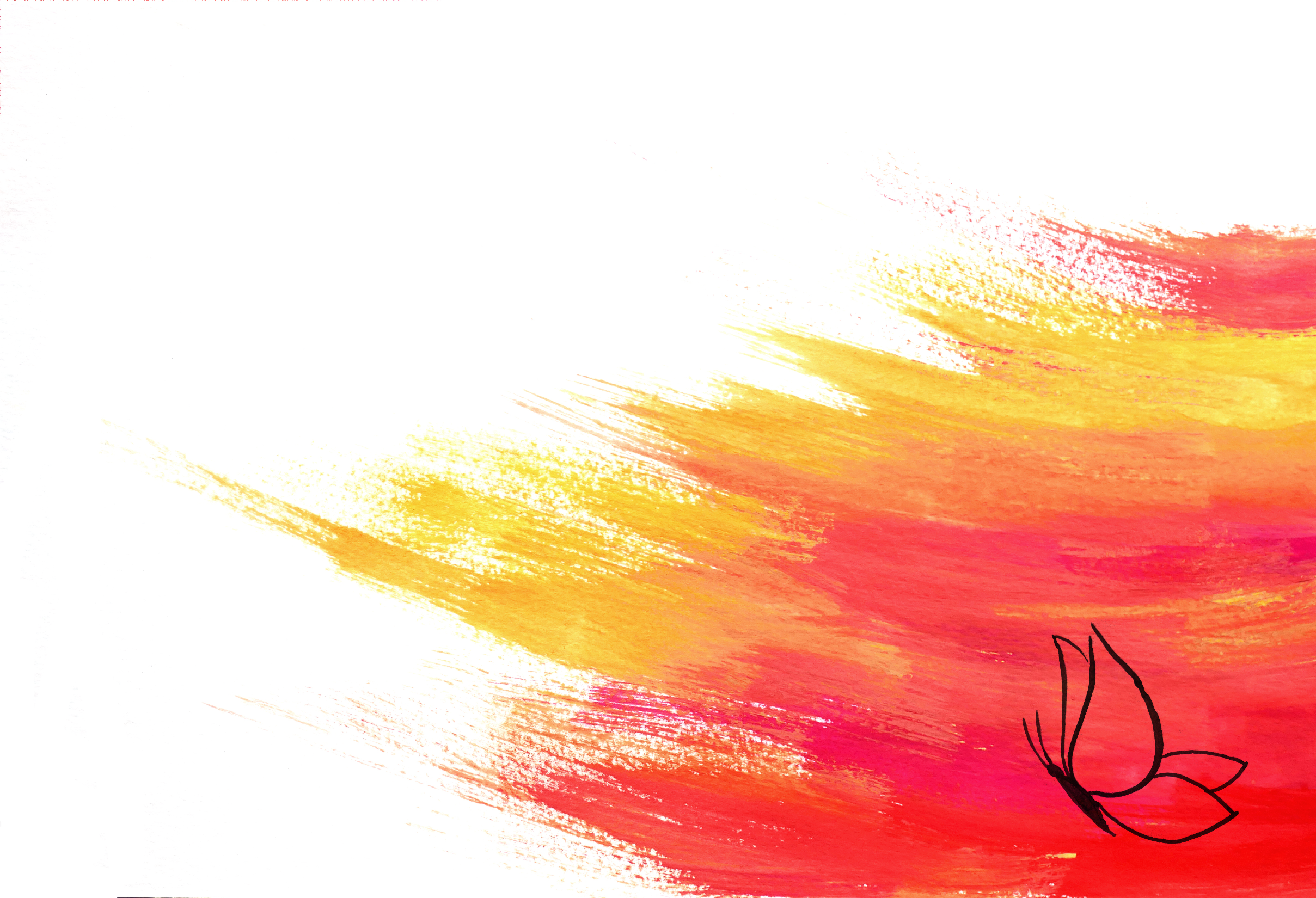 Reception in Hubble
Pick up 2 coupons for drinks when leaving this room!